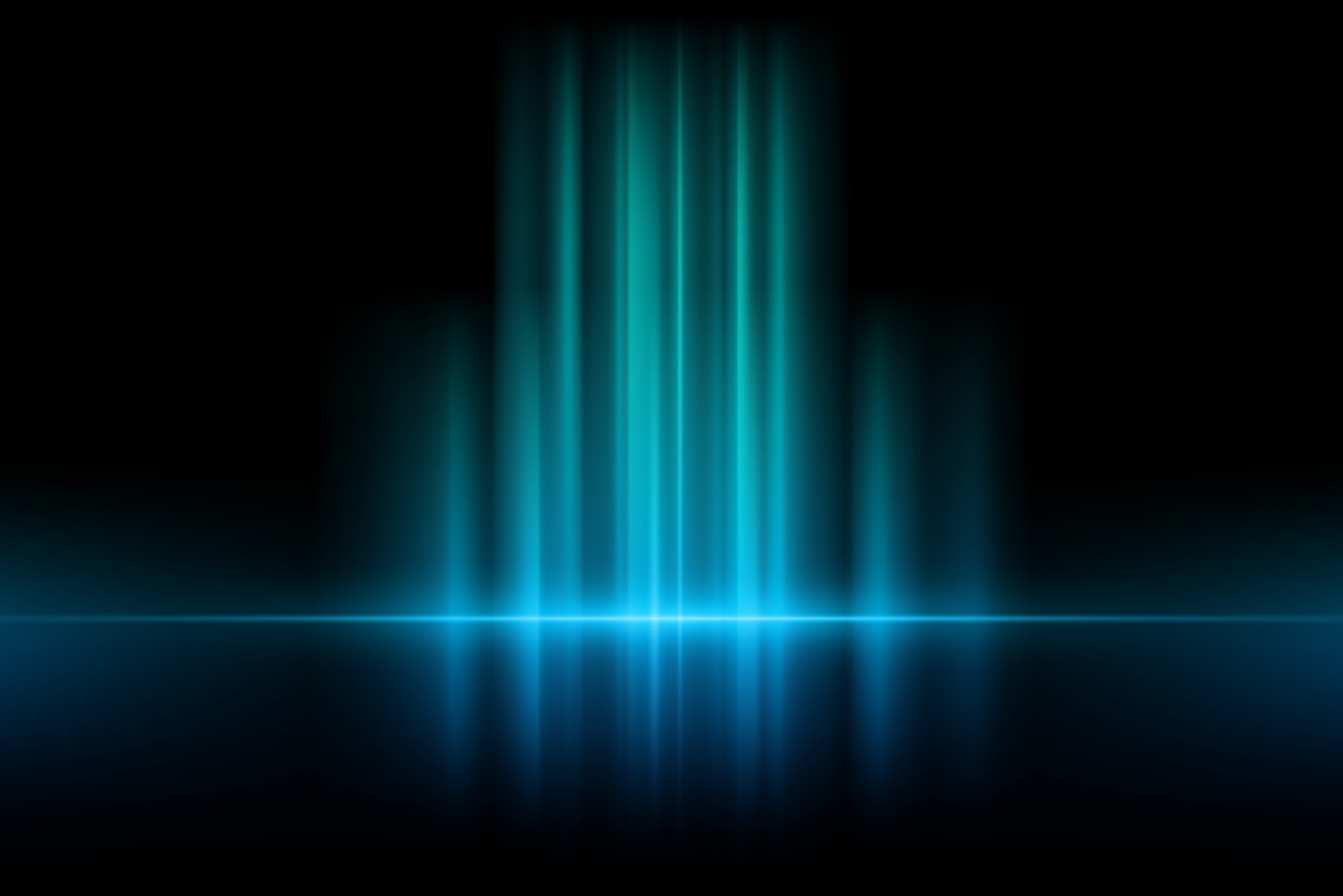 科技感蓝色绚丽商务模板
点击输入您需要的文字内容
汇报人：PPT汇
2、单击此处添加标题
1、单击此处添加标题
目录
3、单击此处添加标题
4、单击此处添加标题
1
单击此处添加标题
单击添加标题，建议您在展示时采用微软雅黑字体。本模板所有图形线条及其相应素材均可自由编辑、改色、替换。
单击此处添加标题
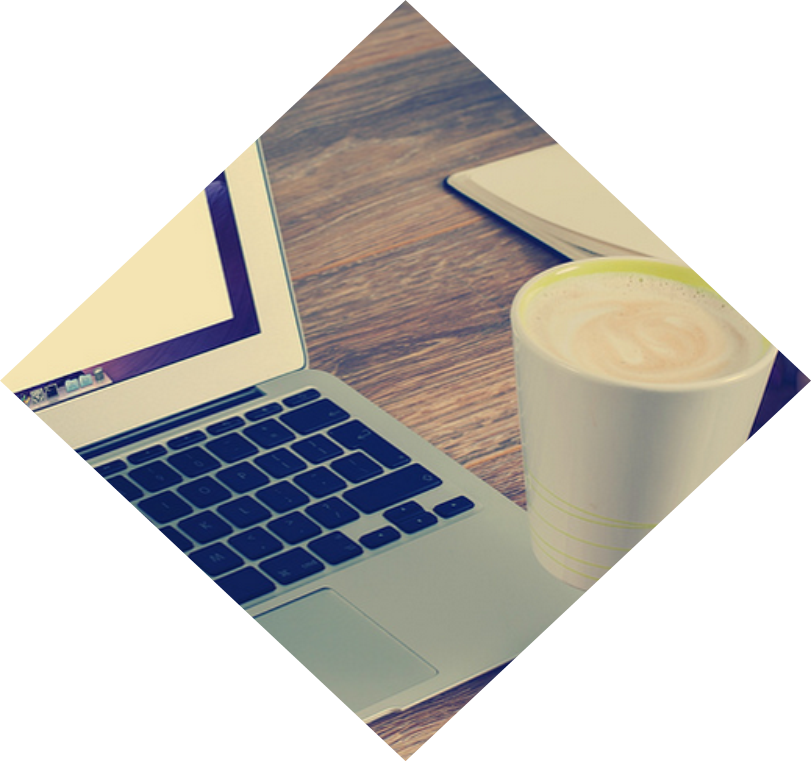 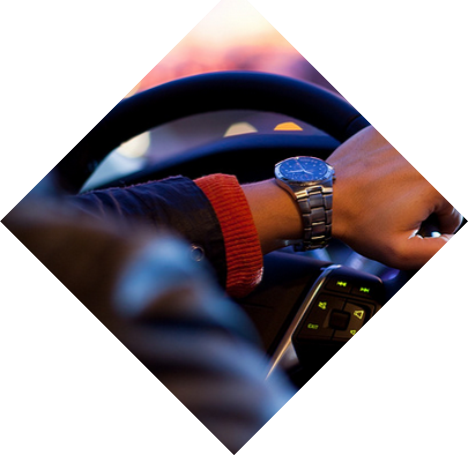 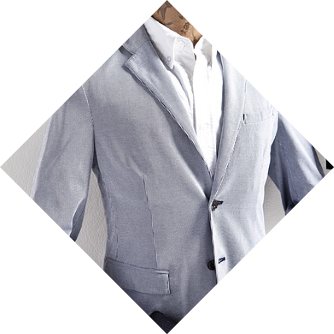 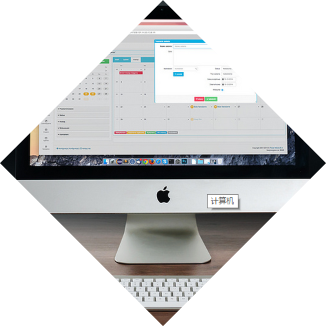 单击添加标题
单击添加标题
单击添加标题
单击添加标题
建议您在展示时采用微软雅黑字体，本模板所有图形线条及其相应素材均可自由编辑、改色、替换。
建议您在展示时采用微软雅黑字体，本模板所有图形线条及其相应素材均可自由编辑、改色、替换。
建议您在展示时采用微软雅黑字体，本模板所有图形线条及其相应素材均可自由编辑、改色、替换。
建议您在展示时采用微软雅黑字体，本模板所有图形线条及其相应素材均可自由编辑、改色、替换。
单击此处添加标题
1
点击此处添加您要的内容文字
2
点击此处添加您要的内容文字
3
点击此处添加您要的内容文字
4
点击此处添加您要的内容文字
单击此处添加标题
单击添加标题
本模板所有图形线条及其相应素材均可自由编辑、改色、替换。
单击添加标题
本模板所有图形线条及其相应素材均可自由编辑、改色、替换。
单击添加标题
本模板所有图形线条及其相应素材均可自由编辑、改色、替换。
单击添加标题
本模板所有图形线条及其相应素材均可自由编辑、改色、替换。
单击添加标题
本模板所有图形线条及其相应素材均可自由编辑、改色、替换。
单击此处添加标题
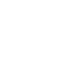 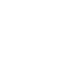 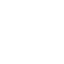 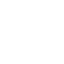 单击添加标题
单击添加标题
单击添加标题
单击添加标题
建议您在展示时采用微软雅黑字体，本模板所有图形线条及其相应素材均可自由编辑、改色、替换。
建议您在展示时采用微软雅黑字体，本模板所有图形线条及其相应素材均可自由编辑、改色、替换。
建议您在展示时采用微软雅黑字体，本模板所有图形线条及其相应素材均可自由编辑、改色、替换。
建议您在展示时采用微软雅黑字体，本模板所有图形线条及其相应素材均可自由编辑、改色、替换。
单击此处添加标题
单击添加标题
单击添加标题，建议您在展示时采用微软雅黑字体。本模板所有图形线条及其相应素材均可自由编辑、改色、替换。
单击添加标题
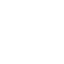 单击添加标题，建议您在展示时采用微软雅黑字体。本模板所有图形线条及其相应素材均可自由编辑、改色、替换。
单击添加标题
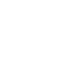 单击添加标题，建议您在展示时采用微软雅黑字体。本模板所有图形线条及其相应素材均可自由编辑、改色、替换。
单击添加标题
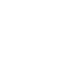 单击添加标题，建议您在展示时采用微软雅黑字体。本模板所有图形线条及其相应素材均可自由编辑、改色、替换。
2
单击此处添加标题
单击添加标题，建议您在展示时采用微软雅黑字体。本模板所有图形线条及其相应素材均可自由编辑、改色、替换。
单击此处添加标题
单击添加标题，建议您在展示时采用微软雅黑字体。本模板所有图形线条及其相应素材均可自由编辑、改色、替换。
单击此处添加标题
单击此处添加标题
单击添加标题，建议您在展示时采用微软雅黑字体。本模板所有图形线条及其相应素材均可自由编辑、改色、替换。
单击此处添加标题
单击添加标题，建议您在展示时采用微软雅黑字体
单击添加标题，建议您在展示时采用微软雅黑字体
B
C
单击添加标题，建议您在展示时采用微软雅黑字体
单击添加标题，建议您在展示时采用微软雅黑字体
D
A
单击此处添加标题
s
w
单击添加标题
单击添加标题
单击添加标题，建议您在展示时采用微软雅黑字体。本模板所有图形线条及其相应素材均可自由编辑、改色、替换。
单击添加标题，建议您在展示时采用微软雅黑字体。本模板所有图形线条及其相应素材均可自由编辑、改色、替换。
o
t
单击添加标题
单击添加标题
单击添加标题，建议您在展示时采用微软雅黑字体。本模板所有图形线条及其相应素材均可自由编辑、改色、替换。
单击添加标题，建议您在展示时采用微软雅黑字体。本模板所有图形线条及其相应素材均可自由编辑、改色、替换。
单击此处添加标题
单击添加标题
单击添加标题，建议您在展示时采用微软雅黑字体。本模板所有图形线条及其相应素材均可自由编辑、改色、替换。
Step 1
单击添加标题
单击添加标题，建议您在展示时采用微软雅黑字体。本模板所有图形线条及其相应素材均可自由编辑、改色、替换。
Step 3
单击添加标题
单击添加标题，建议您在展示时采用微软雅黑字体。本模板所有图形线条及其相应素材均可自由编辑、改色、替换。
Step 2
单击此处添加标题
单击添加标题
单击添加标题
单击添加标题，建议您在展示时采用微软雅黑字体
单击添加标题，建议您在展示时采用微软雅黑字体
单击添加标题
单击添加标题
单击添加标题，建议您在展示时采用微软雅黑字体
单击添加标题，建议您在展示时采用微软雅黑字体
单击添加标题
单击添加标题
单击添加标题，建议您在展示时采用微软雅黑字体
单击添加标题，建议您在展示时采用微软雅黑字体
3
单击此处添加标题
单击添加标题，建议您在展示时采用微软雅黑字体。本模板所有图形线条及其相应素材均可自由编辑、改色、替换。
单击此处添加标题
单击添加标题，建议您在展示时采用微软雅黑字体。
单击添加标题，建议您在展示时采用微软雅黑字体。
单击添加标题，建议您在展示时采用微软雅黑字体。
单击添加标题，建议您在展示时采用微软雅黑字体。
单击此处添加标题
添加文字标题
添加文字标题
添加文字标题
文字标题
文字标题
文字标题
文字标题
文字标题
点击添加文字
点击添加文字
点击添加文字
点击添加文字
点击添加文字
点击添加文字
点击添加文字
点击添加文字
点击添加文字
点击添加文字
点击添加文字
点击添加文字
点击添加文字
点击添加文字
点击添加文字
点击添加文字
点击添加文字
点击添加文字
点击添加文字
点击添加文字
单击此处添加标题
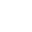 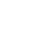 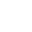 单击添加标题
单击添加标题
单击添加标题
单击添加标题，建议您在展示时采用微软雅黑字体
单击添加标题，建议您在展示时采用微软雅黑字体
单击添加标题，建议您在展示时采用微软雅黑字体
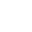 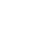 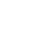 单击添加标题
单击添加标题
单击添加标题
单击添加标题，建议您在展示时采用微软雅黑字体
单击添加标题，建议您在展示时采用微软雅黑字体
单击添加标题，建议您在展示时采用微软雅黑字体
单击此处添加标题
单击添加标题
单击添加标题，建议您在展示时采用微软雅黑字体。本模板所有图形线条及其相应素材均可自由编辑、改色、替换。
S
O
Opportunity
Strength
单击添加标题
单击添加标题，建议您在展示时采用微软雅黑字体。本模板所有图形线条及其相应素材均可自由编辑、改色、替换。
单击添加标题
单击添加标题，建议您在展示时采用微软雅黑字体。本模板所有图形线条及其相应素材均可自由编辑、改色、替换。
Weakness
Threat
T
W
单击添加标题
单击添加标题，建议您在展示时采用微软雅黑字体。本模板所有图形线条及其相应素材均可自由编辑、改色、替换。
单击此处添加标题
单击添加标题
单击添加标题
单击添加标题，建议您在展示时采用微软雅黑字体。本模板所有图形线条及其相应素材均可自由编辑、改色、替换。
单击添加标题，建议您在展示时采用微软雅黑字体。本模板所有图形线条及其相应素材均可自由编辑、改色、替换。
单击添加标题
单击添加标题
单击添加标题，建议您在展示时采用微软雅黑字体。本模板所有图形线条及其相应素材均可自由编辑、改色、替换。
单击添加标题，建议您在展示时采用微软雅黑字体。本模板所有图形线条及其相应素材均可自由编辑、改色、替换。
4
单击此处添加标题
单击添加标题，建议您在展示时采用微软雅黑字体。本模板所有图形线条及其相应素材均可自由编辑、改色、替换。
单击此处添加标题
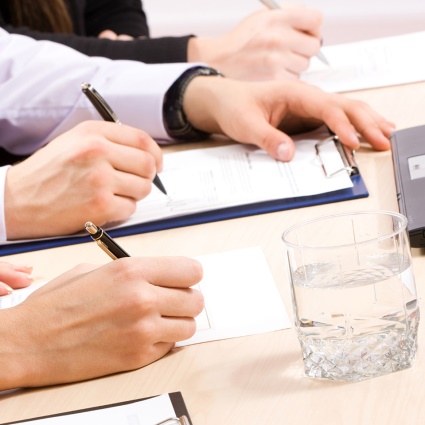 项目名称 03
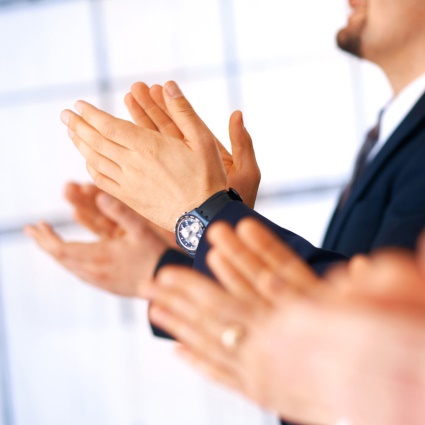 项目名称 05
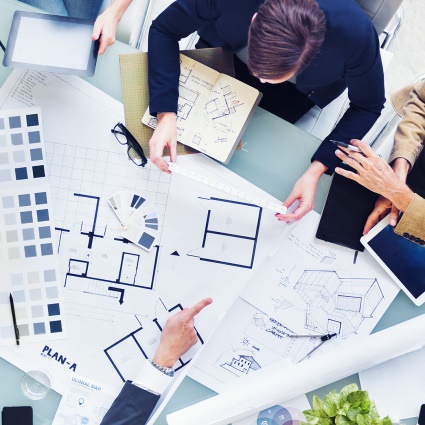 项目名称 01
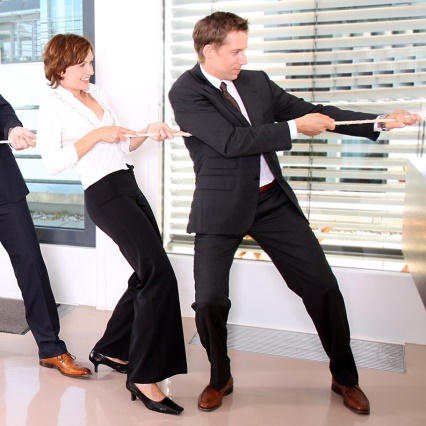 项目名称 02
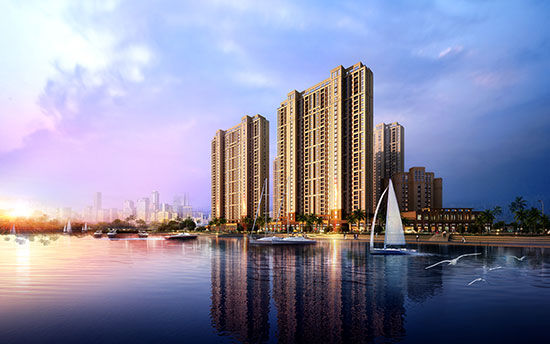 项目名称 04
单击此处添加标题
单击添加标题
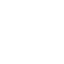 单击添加标题，建议您在展示时采用微软雅黑字体。本模板所有图形线条及其相应素材均可自由编辑、改色、替换。
单击添加标题
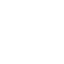 单击添加标题，建议您在展示时采用微软雅黑字体。本模板所有图形线条及其相应素材均可自由编辑、改色、替换。
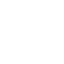 单击添加标题
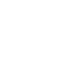 单击添加标题，建议您在展示时采用微软雅黑字体。本模板所有图形线条及其相应素材均可自由编辑、改色、替换。
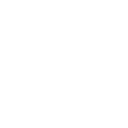 单击添加标题
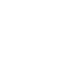 单击添加标题，建议您在展示时采用微软雅黑字体。本模板所有图形线条及其相应素材均可自由编辑、改色、替换。
单击此处添加标题
单击添加标题
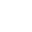 单击添加标题，建议您在展示时采用微软雅黑字体。本模板所有图形线条及其相应素材均可自由编辑、改色、替换。更多使用说明和作品清详阅模板最末的使用手册。
单击添加标题
单击添加标题，建议您在展示时采用微软雅黑字体。本模板所有图形线条及其相应素材均可自由编辑、改色、替换。更多使用说明和作品清详阅模板最末的使用手册。
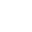 单击添加标题
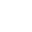 单击添加标题，建议您在展示时采用微软雅黑字体。本模板所有图形线条及其相应素材均可自由编辑、改色、替换。更多使用说明和作品清详阅模板最末的使用手册。
单击此处添加标题
单击添加标题
单击添加标题
单击添加标题
单击添加标题，建议您在展示时采用微软雅黑字体
单击添加标题，建议您在展示时采用微软雅黑字体
单击添加标题，建议您在展示时采用微软雅黑字体
单击添加标题
单击添加标题
单击添加标题，建议您在展示时采用微软雅黑字体
单击添加标题，建议您在展示时采用微软雅黑字体
单击此处添加标题
单击添加标题
单击添加标题，建议您在展示时采用微软雅黑字体
S
W
单击添加标题
单击添加标题，建议您在展示时采用微软雅黑字体
单击添加标题
单击添加标题，建议您在展示时采用微软雅黑字体
O
T
单击添加标题
单击添加标题，建议您在展示时采用微软雅黑字体
谢谢聆听
THANK YOU FOR LISTENING
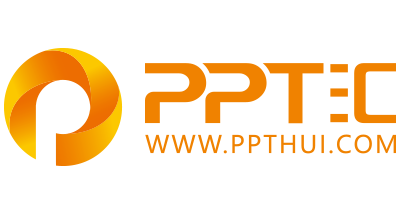 上万精品PPT模板全部免费下载
PPT汇    www.ppthui.com
PPT模板下载：www.ppthui.com/muban/            行业PPT模板：www.ppthui.com/hangye/
工作PPT模板：www.ppthui.com/gongzuo/         节日PPT模板：www.ppthui.com/jieri/
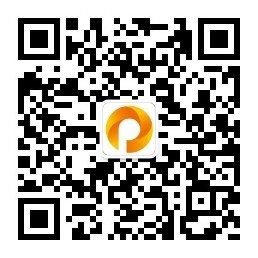 扫描关注公众号“PPT汇”收藏网站防止遗忘/免费获取更多精选PPT模板下载资源
[Speaker Notes: 模板来自于 https://www.ppthui.com    【PPT汇】]